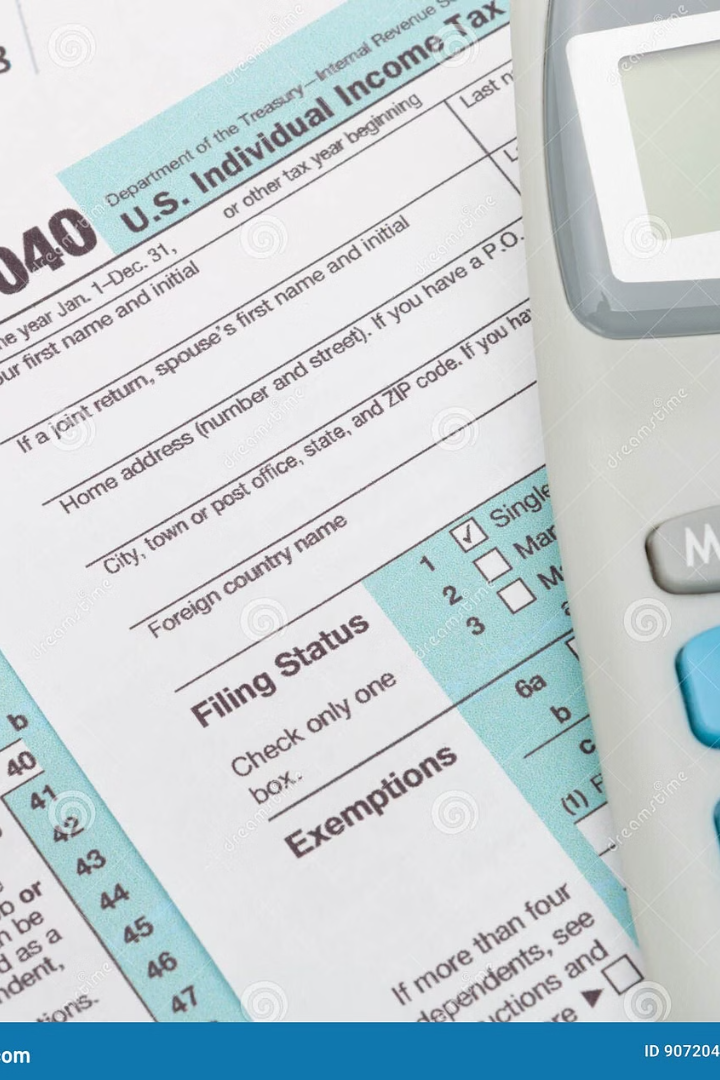 Presenting Additional Evidence to the Income Tax Appeals Commissioner
When faced with an unfavorable income tax assessment, taxpayers have the option to appeal the decision before the Commissioner of Income Tax (Appeals), known as the CIT(A). This appellate authority holds significant power, including the ability to consider additional evidence that was not presented during the initial assessment proceedings. Understanding the process and requirements for submitting this supplementary information is crucial for taxpayers seeking to strengthen their case and potentially achieve a more favorable outcome.
CA Niranjana B C
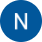 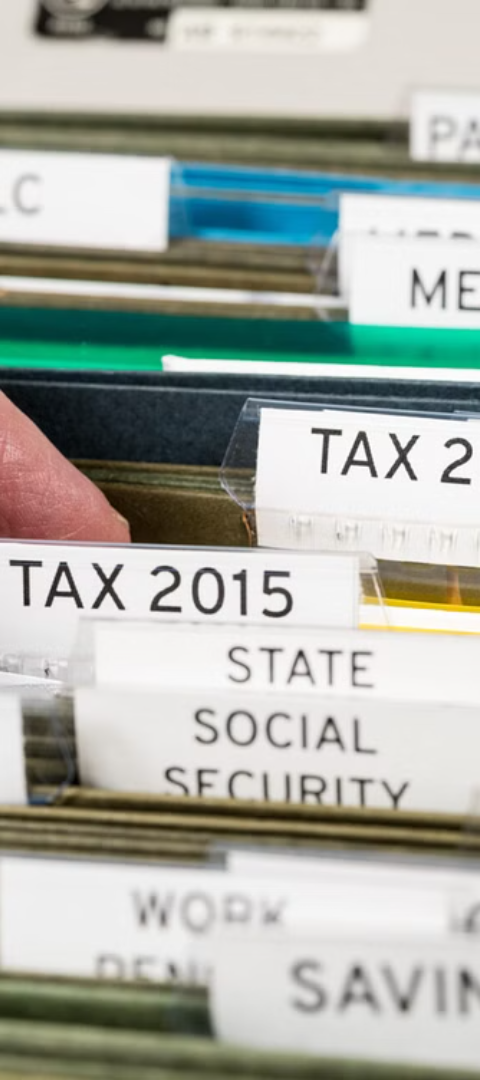 The Meaning and Scope of Additional Evidence
1
2
Definition of Additional Evidence
Legal Basis
The CIT(A)'s authority to consider additional evidence is rooted in Section 250(5) of the Income Tax Act, 1961, as well as Rule 46A of the Income Tax Rules, 1962. These provisions grant the appellate authority discretion to allow the submission of new evidence, provided certain conditions are met.
Additional evidence refers to any oral or documentary information that was not previously submitted to the assessing officer during the assessment proceedings. This can include bank statements, ledger extracts, witness testimonies, and other relevant materials that the taxpayer believes will support their case.
3
Circumstances for Admission
According to the Income Tax Rules, additional evidence may be accepted when the assessing officer has refused to admit relevant evidence, when the taxpayer was prevented from producing evidence due to a sufficient cause, or when the assessment order was passed without providing the taxpayer a proper opportunity to be heard.
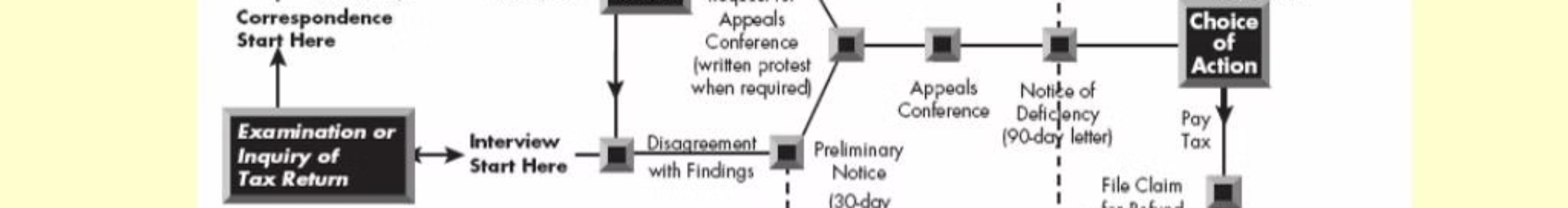 The Procedure for Submitting Additional Evidence
1
Application Submission
The taxpayer must file an application before the CIT(A), clearly requesting the admission of additional evidence and providing justification for its relevance to the grounds of appeal.
2
Examination by Assessing Officer
Upon receiving the application, the CIT(A) will share a copy with the assessing officer, who then has the opportunity to examine the evidence, cross-examine any witnesses, and submit a report with their observations.
3
CIT(A) Decision
After considering the taxpayer's application and the assessing officer's report, the CIT(A) will exercise their discretion to either accept or reject the additional evidence, based on its relevance and the justification provided.
Types of Additional Evidence Accepted
Oral Statements
Documentary Evidence
Witness Testimony
Taxpayers may present relevant oral statements or testimony to the CIT(A) to provide context, clarification, or additional details in support of their appeal.
The CIT(A) may allow the taxpayer to produce relevant witnesses who can provide firsthand accounts or expert opinions to support the grounds of appeal.
A wide range of documentary evidence can be submitted, including bank statements, ledger extracts, balance confirmation letters, and any other records that can strengthen the taxpayer's case.
Preparing a Comprehensive Additional Evidence Application
Justification for Admission
Relevance to Grounds of Appeal
The application should clearly explain the reasons why the additional evidence was not presented during the initial assessment proceedings, addressing the specific circumstances outlined in the Income Tax Rules.
The taxpayer must demonstrate how the additional evidence is directly relevant to the grounds of appeal and can potentially strengthen their case before the CIT(A).
Completeness and Organization
Adherence to Procedural Requirements
The application should be well-structured, with all relevant documents and information provided in a clear and organized manner to facilitate the CIT(A)'s review and decision-making process.
Taxpayers should ensure that the application adheres to any specific procedural requirements, such as timely submission and compliance with format guidelines, to avoid any potential issues with the admission of the additional evidence.
Importance of Effective Representation at the Assessment Stage
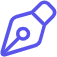 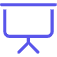 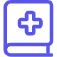 Thorough Preparation
Effective Representation
Comprehensive Documentation
Taxpayers should strive to present all relevant evidence and arguments during the initial assessment proceedings, as the CIT(A)'s discretion to accept additional evidence is limited.
Engaging experienced tax professionals to represent the taxpayer's interests during the assessment stage can help ensure that all relevant information and arguments are properly presented and preserved for the appeals process.
Maintaining detailed and well-organized records throughout the assessment process can facilitate the submission of additional evidence, if necessary, during the appeals stage.
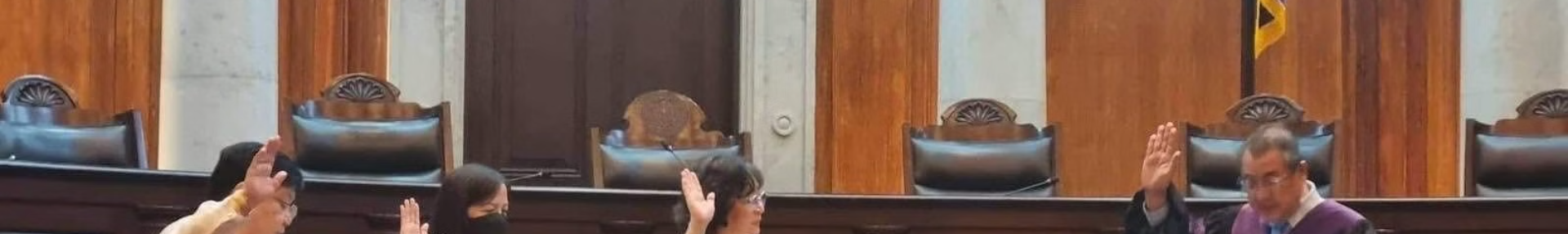 The Discretionary Nature of Additional Evidence Admission
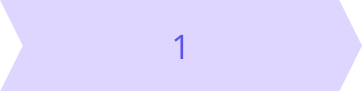 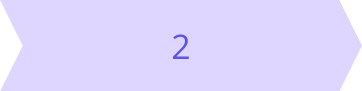 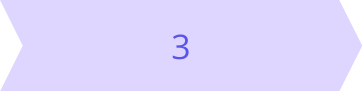 Discretionary Power
Factors Considered
Judicial Review
The CIT(A) has the discretion to either accept or reject the submission of additional evidence, based on their assessment of its relevance and the taxpayer's justification for its admission.
In exercising this discretion, the CIT(A) will consider factors such as the reasons for the evidence not being presented earlier, the potential impact on the case, and the overall fairness of the proceedings.
The CIT(A)'s decision regarding the admission of additional evidence can be subject to judicial review by higher appellate authorities, such as the Income Tax Appellate Tribunal (ITAT) or the High Court.
Conclusion: Navigating the Additional Evidence Process
Key Considerations
Importance
Thorough Preparation at Assessment Stage
Reduces the need for additional evidence and strengthens the initial case
Justification for Admission of Additional Evidence
Crucial for the CIT(A) to exercise their discretion in favor of the taxpayer
Compliance with Procedural Requirements
Ensures the smooth and timely admission of additional evidence
Effective Representation by Tax Professionals
Enhances the taxpayer's ability to navigate the appeals process successfully
By understanding the rules and best practices surrounding the submission of additional evidence, taxpayers can strengthen their case and improve their chances of achieving a favorable outcome in the income tax appeals process.
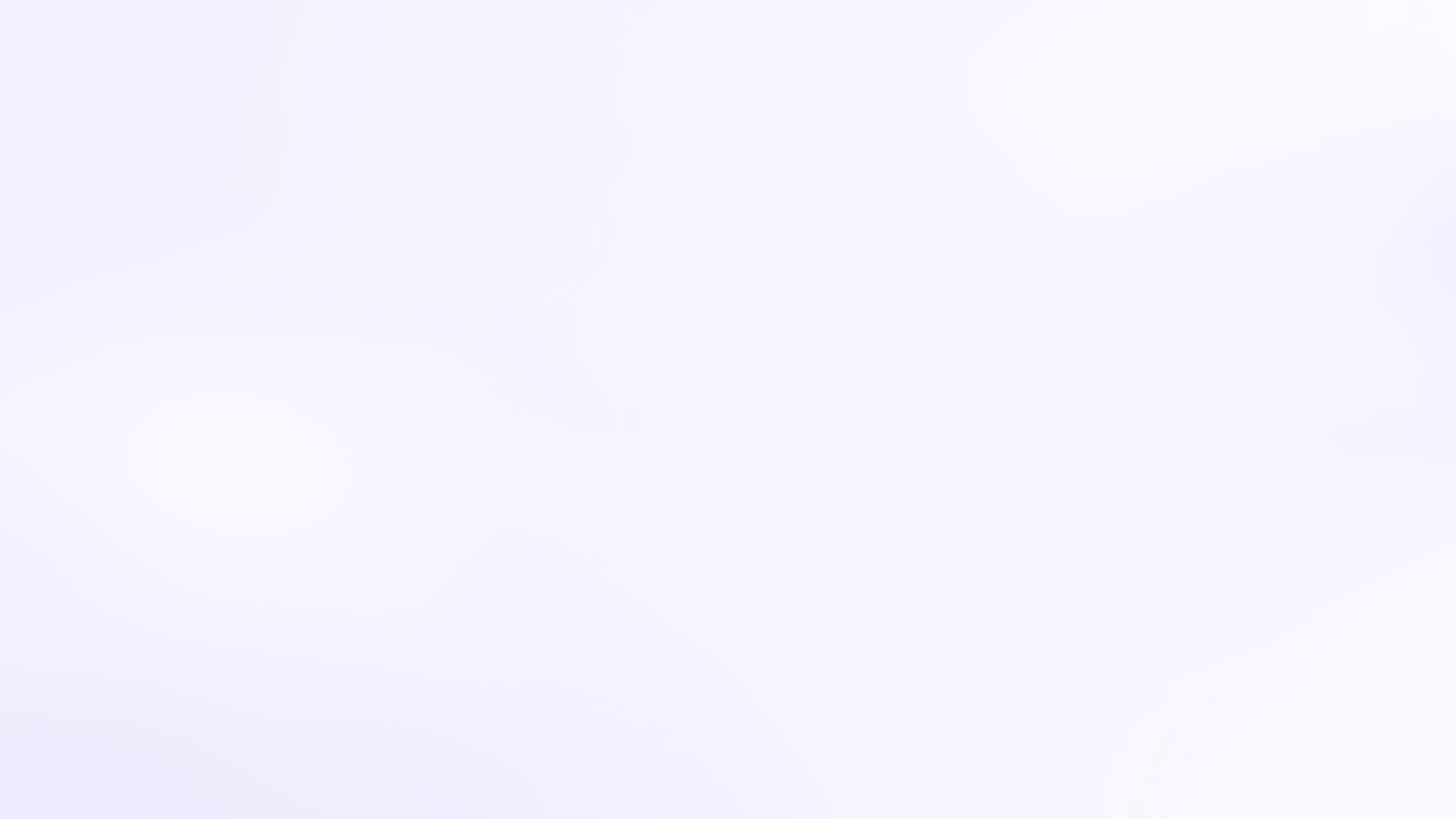 Thank You for Your Interest!
Thank you for taking the time to learn about the additional evidence process in income tax appeals. If you have any questions or need expert guidance, feel free to reach out to CA Niranjana B C, a trusted tax advisor. Contact CA Niranjana B C via email at caniranjanabc@gmail.com or connect on LinkedIn at https://www.linkedin.com/in/caniranjanabc.